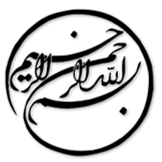 تأثیر  کووید 19 (COVID-19) بر خرده فروشی مواد غذایی و خدمات غذایی درکانادا: ارزیابی دوم
دانشجو:
استاد:
سال تحصیلی:
نام درس:
فصل اول: مقدمه

اثرات ویروس کووید 19 (COVID-19) بر بخش ‌های خرد ‌فروشی مواد غذایی و خدمات غذایی در کانادا رشد بسیاری داشته، و پیامدهای بلند مدت آن نیز هنوز مشخص نیست. این تأثیرات به دو دسته تقسیم می شوند؛ ابتدا، تأثیرات واقعی که بر سلامت عمومی افراد، کارکنان خرده ‌فروشی مواد غذایی و خدمات غذایی، و نیز بر افراد در سراسر زنجیره تأمین می گذارد. دوم، تغییر چشمگیری است؛ که در مدل خرید افراد و نیز محل مورد نیاز آنها برای خرید غذا، به وجود آمده است.
    این مقاله، تغییرات به وجود آمده در خرده فروشی مواد غذایی و خدمات غذایی را شرح می دهد، و ابهاماتی را که مانعی برای درک درست ما از جایگاه احتمالی بخش ها در سال های آینده است، روشن می سازد.
1/14
فصل اول
مقدمه
1
فصل دوم: واقعیت در سال 2020 

خرید آنلاین مواد غذایی در کانادا قبل از همه گیری، در مقایسه با سایر کشورها رو به رشد نبوده است. یک سایت تحقیقاتی در سال 2020 اظهار داشته است؛ کانادایی ها پس از اولین قرنطینه پاندمی با خرید حضوری از فروشگاه مواد غذایی، خصوصاً در مقایسه با سایر خریدهای حضوری احساس راحتی بیشتری داشته اند. 
    در شکل زیر مشاهده می شود؛ که مکان های ارائه خدمات غذایی و نوشیدنی (رستوران ها) با کاهش عمده ای در درآمدشان مواجه بوده، و از سویی درآمد فروشگاه ‌های مواد غذایی و نوشیدنی افزایش داشته اند، فروشگاه های راحتی دارای درآمد نسبتاً ثابت، و فروشگاه های آبجو، شراب و مشروبات الکلی در سال 2020 نیز افزایش اندکی را در درآمد تجربه کرده اند.
2/14
فصل دوم
واقعیت در سال 2020
2
1
لطفا توجه داشته باشيد
که اين فايل تنها بخشی از محصول بوده و صرفا جهت معرفی محصول ميباشد
برای خريداری و دانلود فايل کامل مقاله به زبان فارسی
با فرمت پاورپوينت (با قابليت ويرايش(
اينجا کليک نماييد.
فروشگاه اينترنتی ايران عرضه www.iranarze.ir
5
4
3
2
1